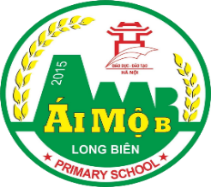 TIẾNG VIỆT 1
Tập 1
Tuần 13
Bài 67: on – ot
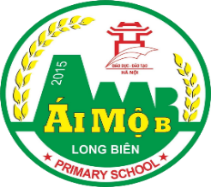 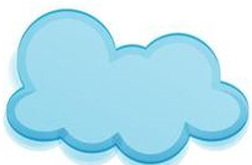 Khởi động
Trò chơi: Câu cá
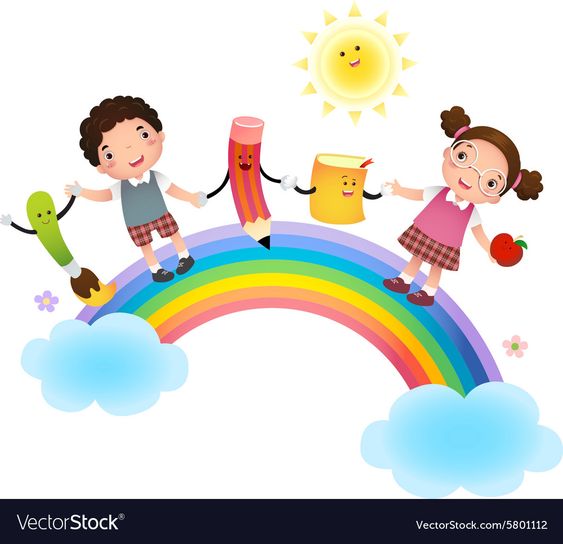 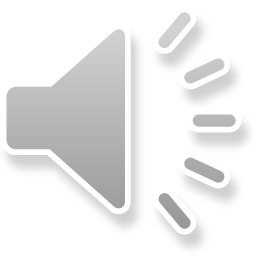 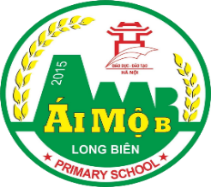 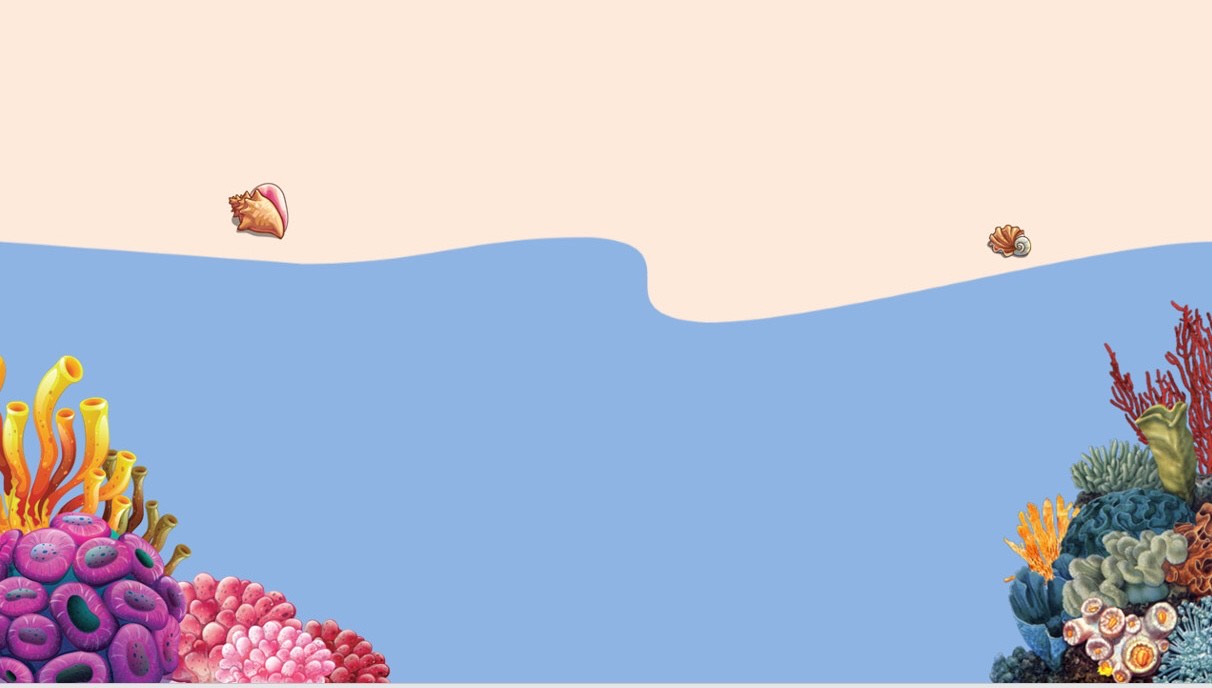 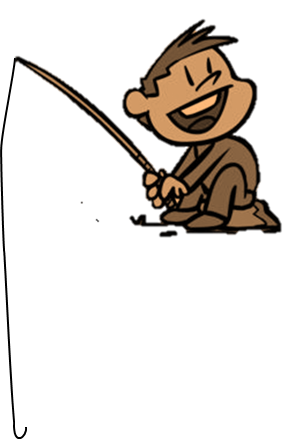 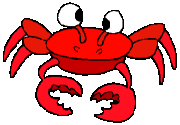 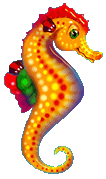 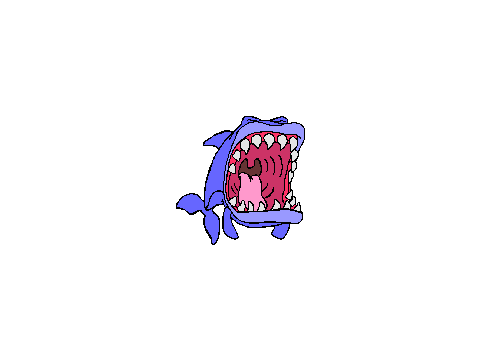 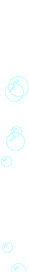 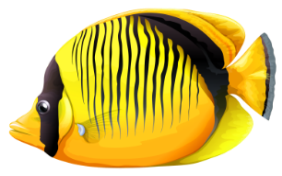 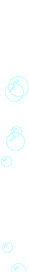 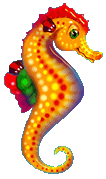 Bắt đầu
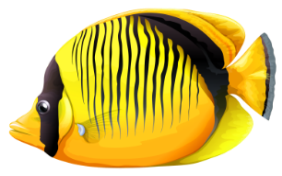 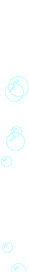 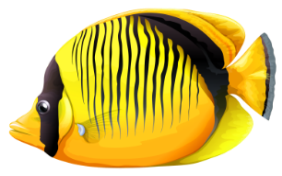 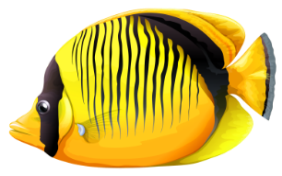 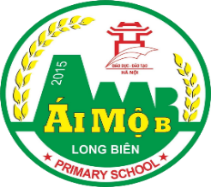 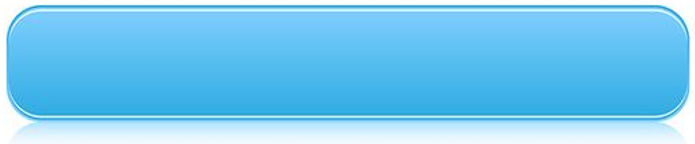 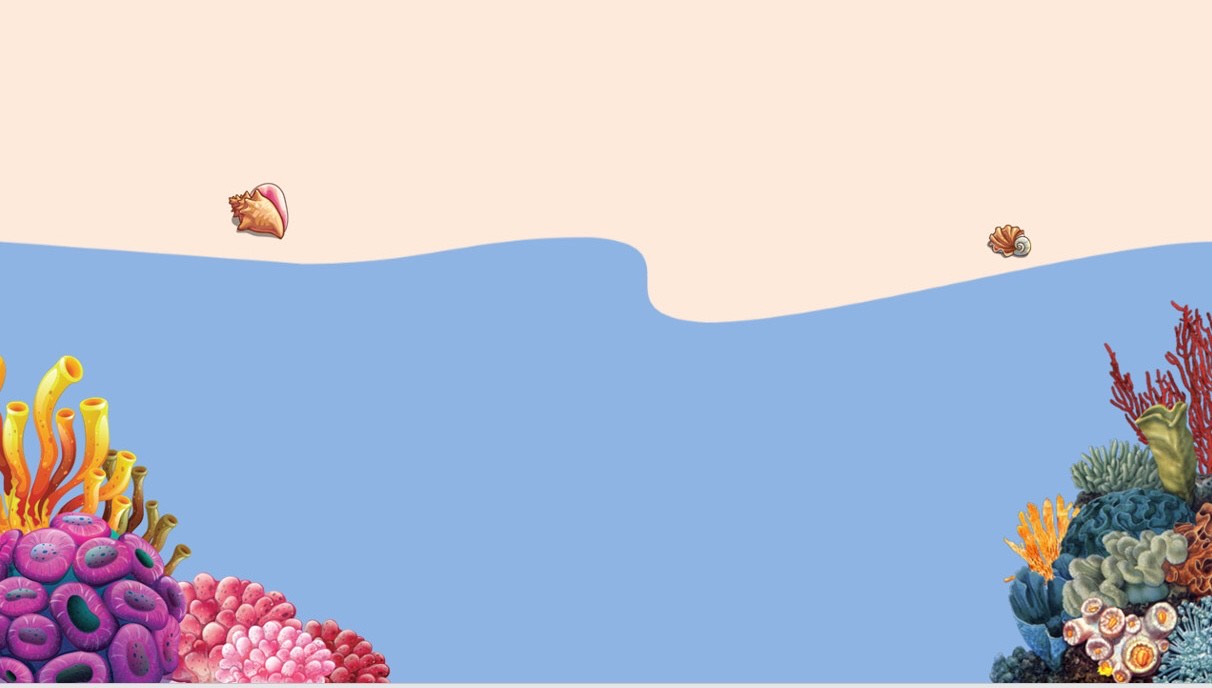 Tìm tiếng có chứa vần yên
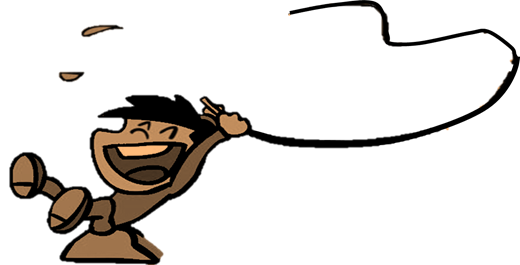 yên ngựa
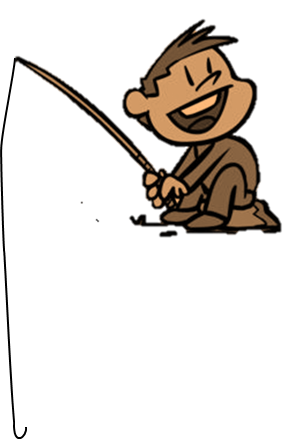 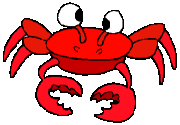 yên ngựa
cô tiên
chín
chiên
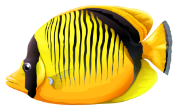 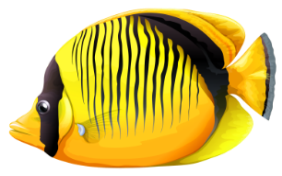 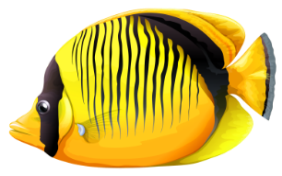 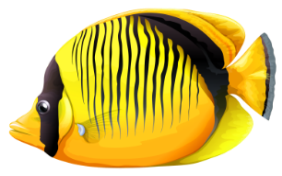 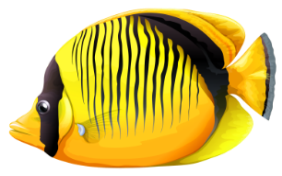 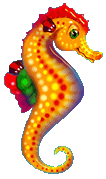 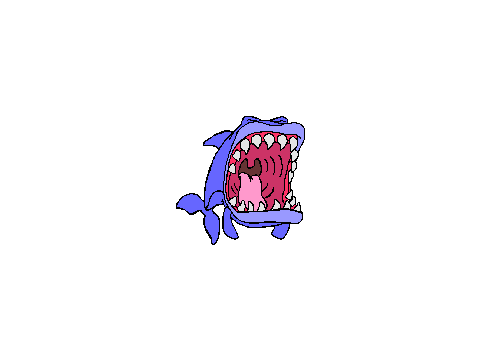 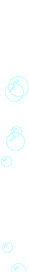 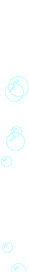 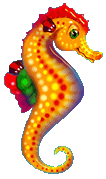 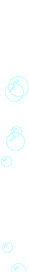 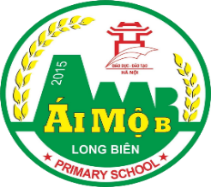 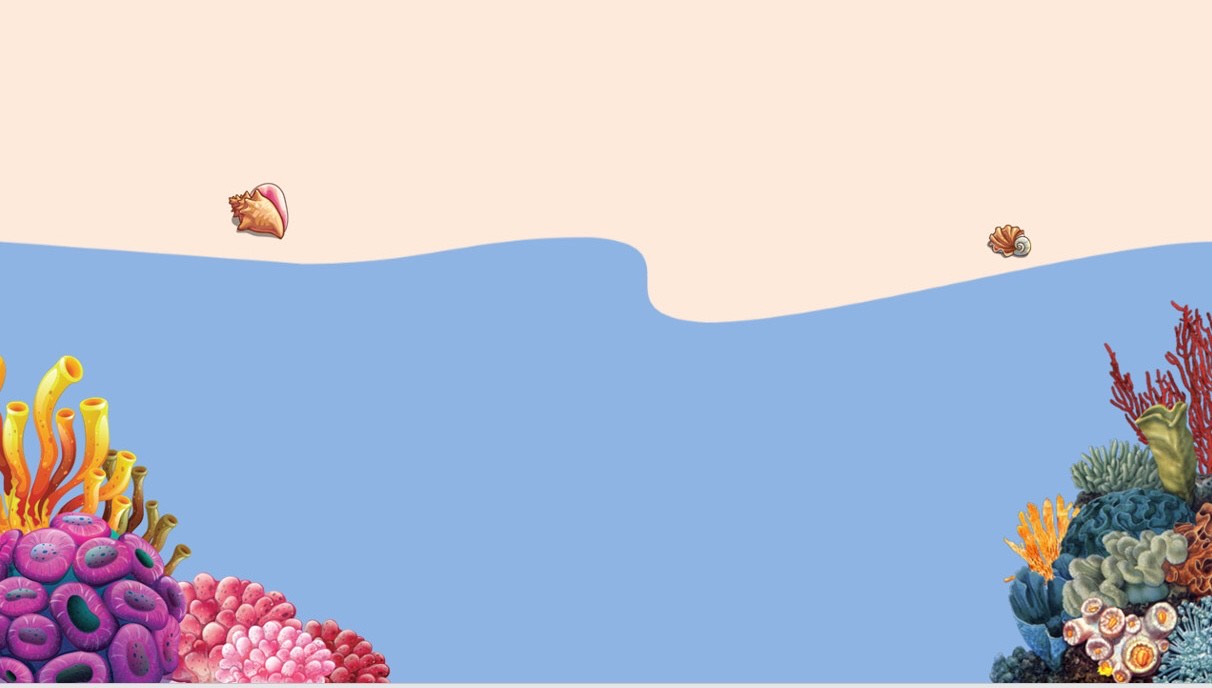 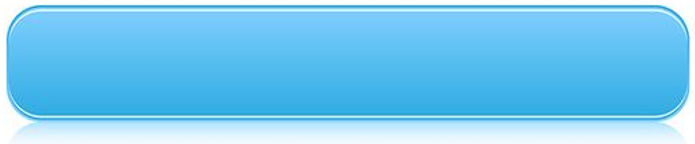 Tìm tiếng có vần yêt
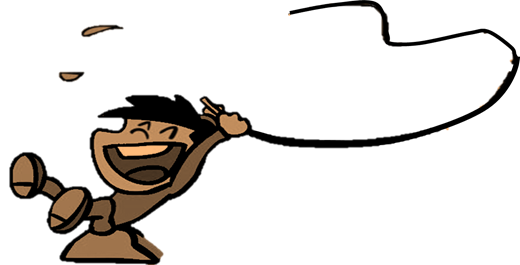 yết kiến
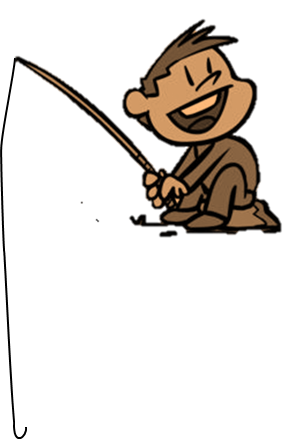 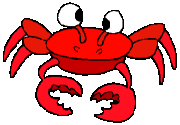 yết kiến
chim yến
viết
biệt thự
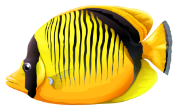 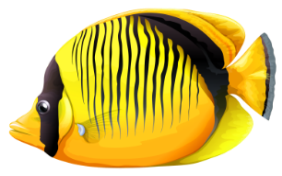 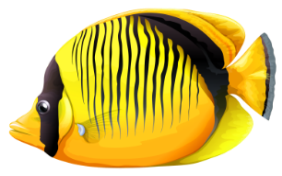 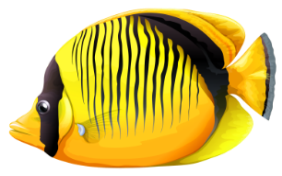 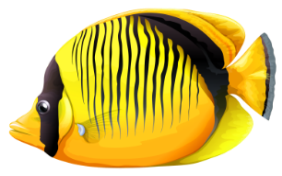 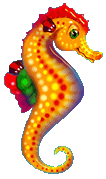 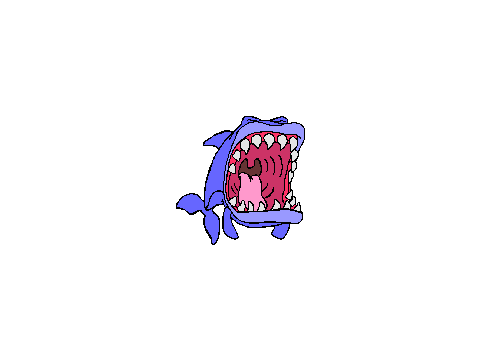 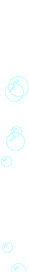 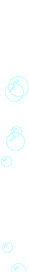 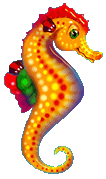 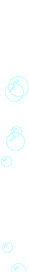 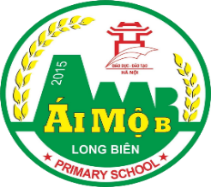 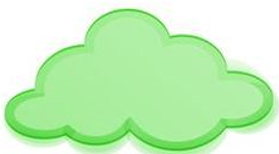 Bài 67: on - ot
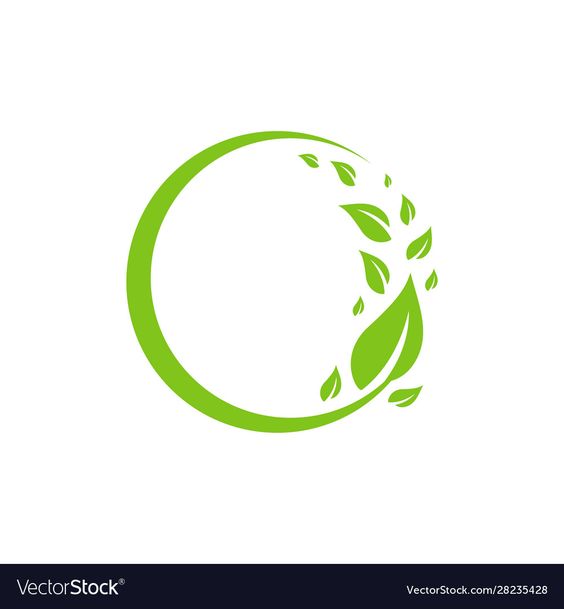 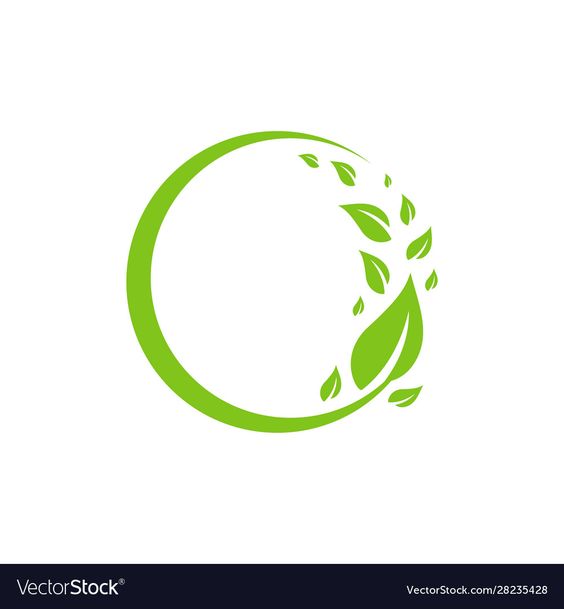 ot
on
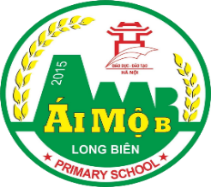 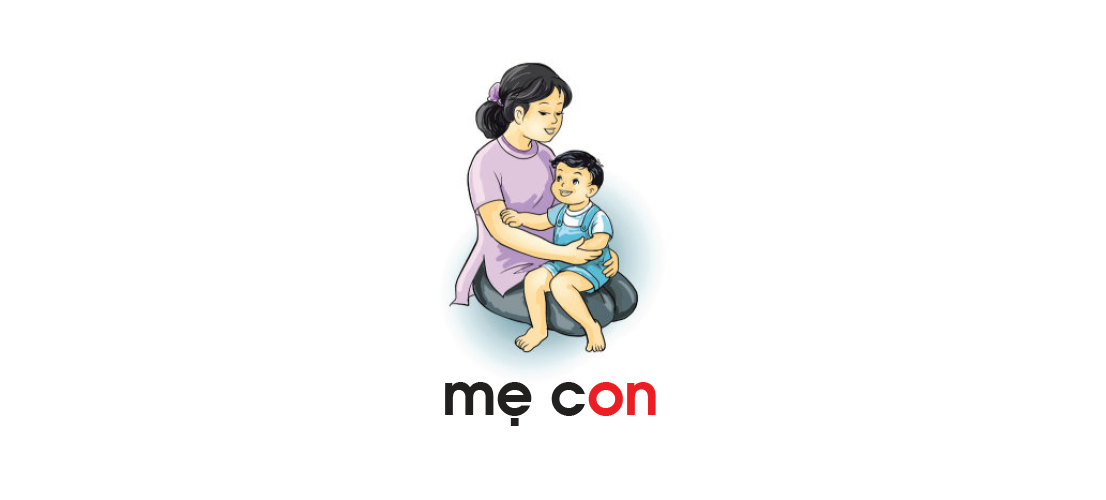 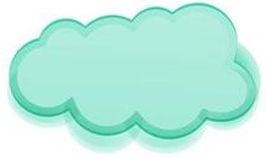 on
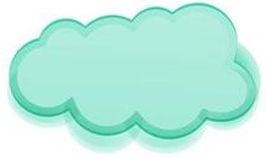 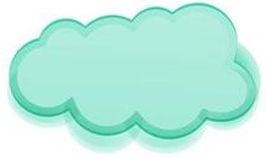 o
n
mẹ con
on
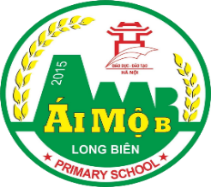 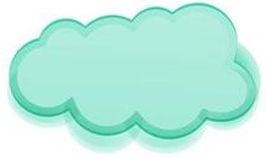 ot
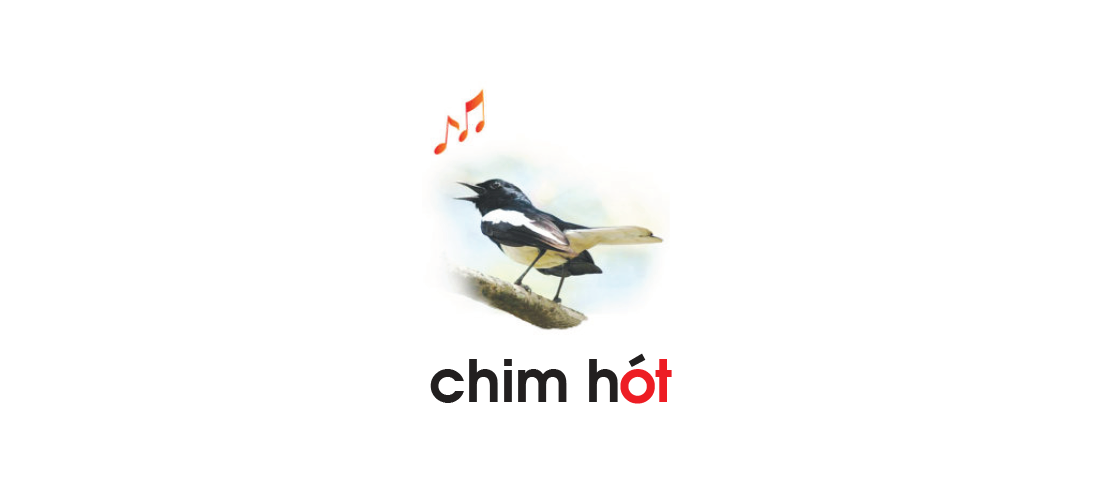 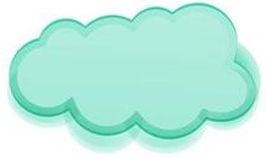 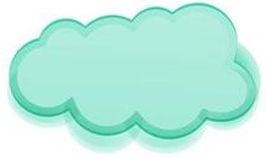 t
o
chim hót
ot
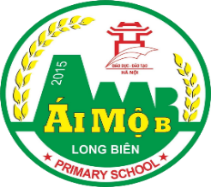 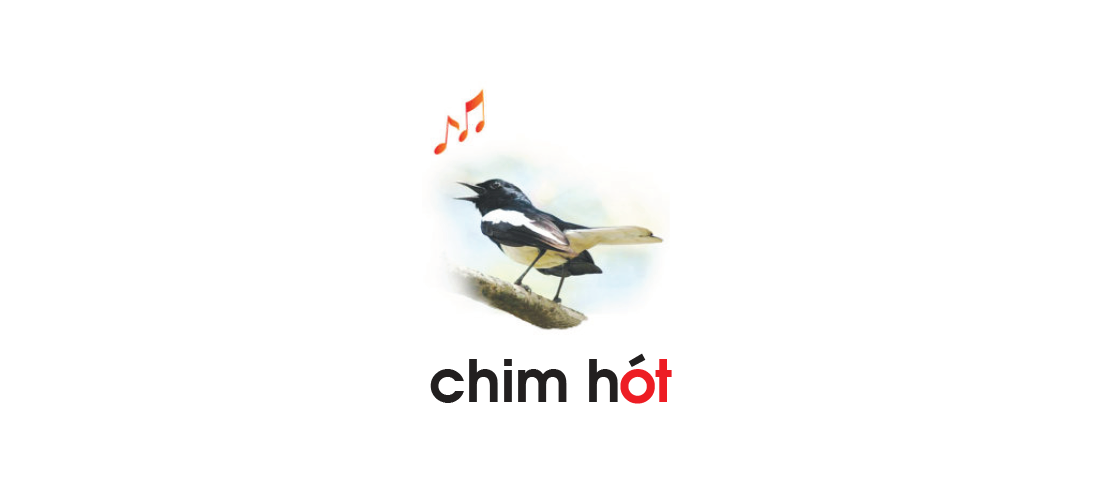 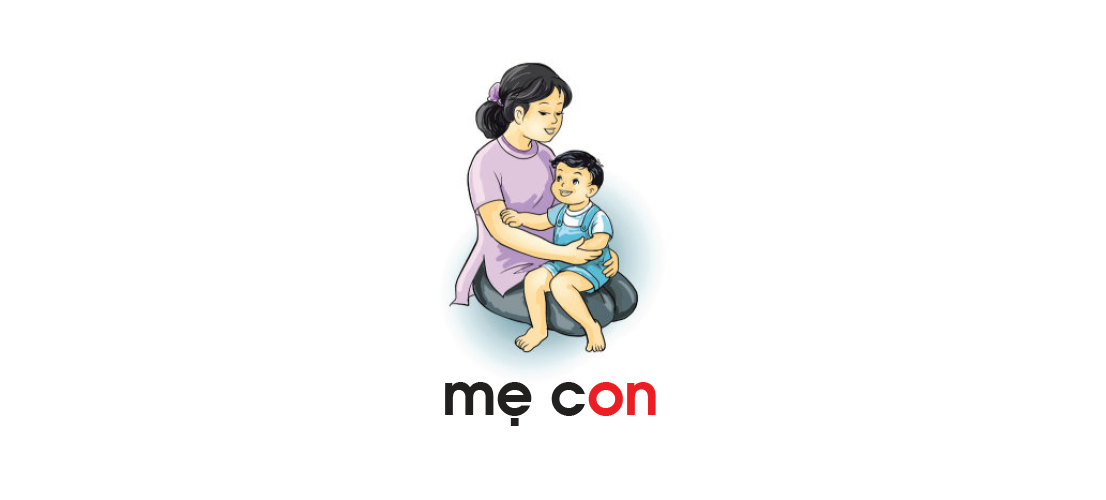 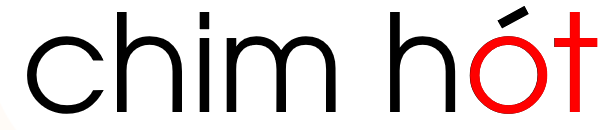 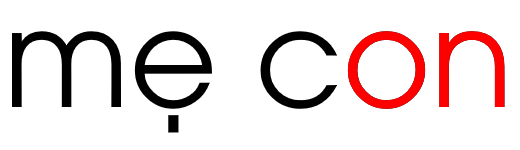 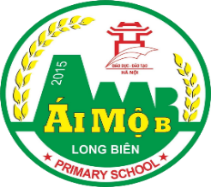 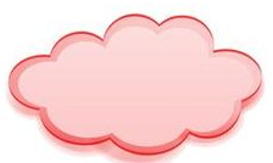 So sánh
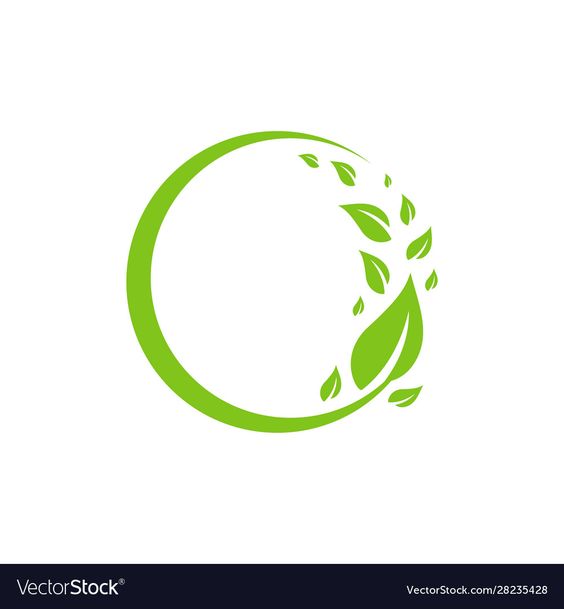 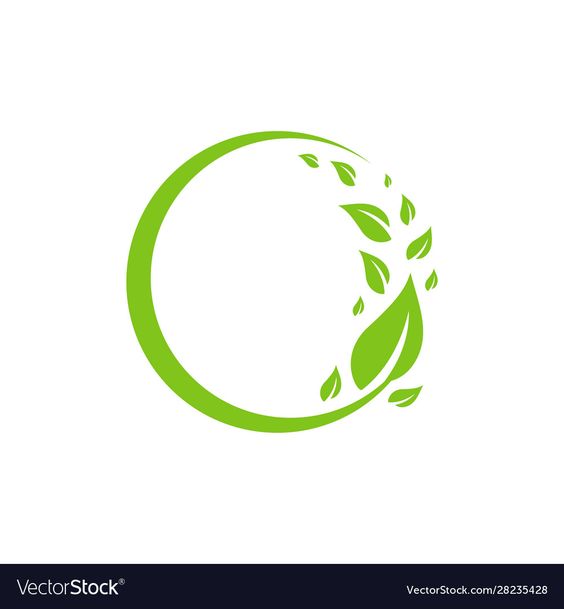 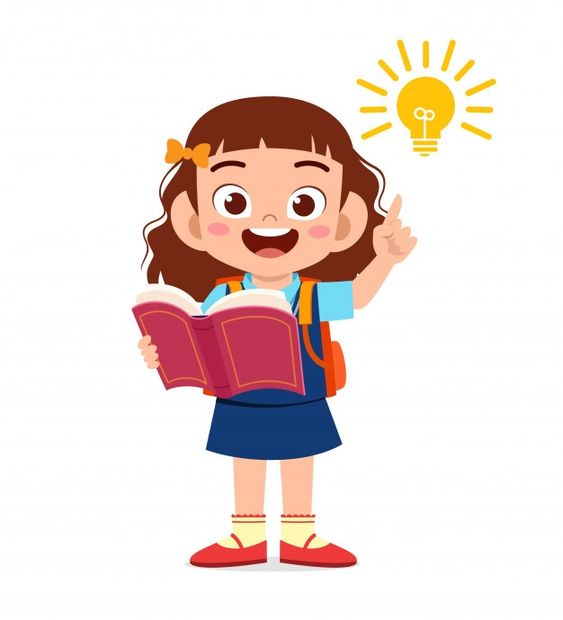 on
o
n
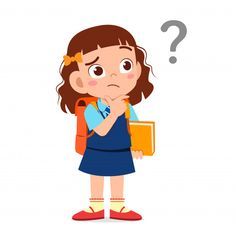 ot
o
t
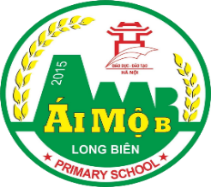 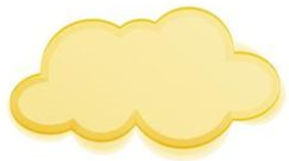 Tìm từ ngữ ứng với hình
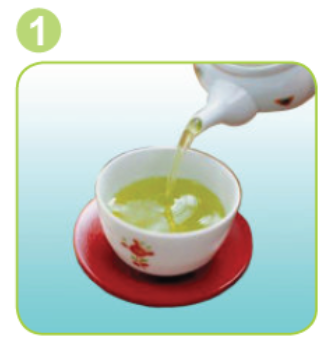 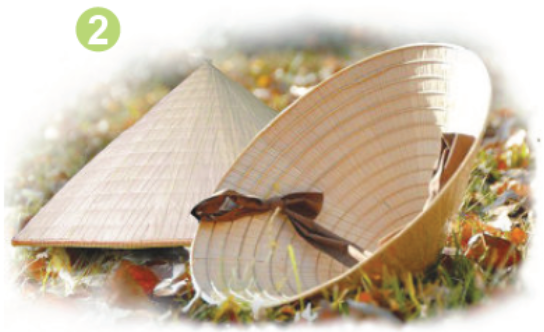 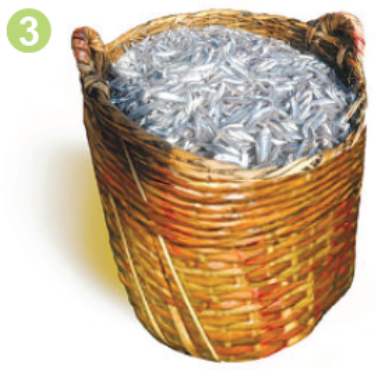 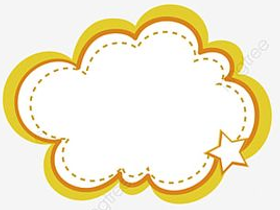 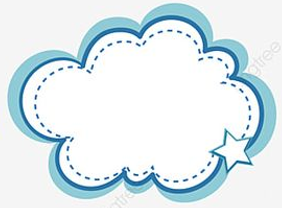 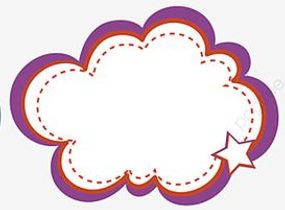 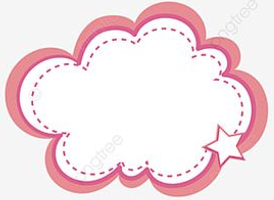 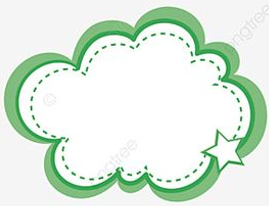 rót trà
quả nhót
nón lá
sọt cá
ném còn
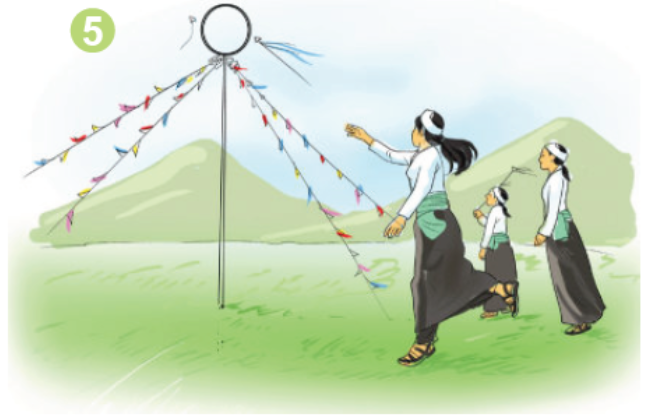 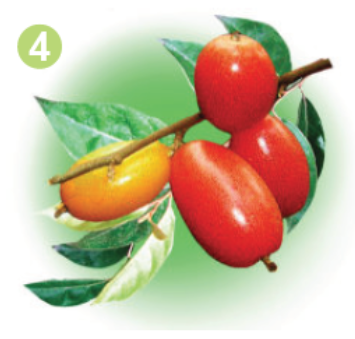 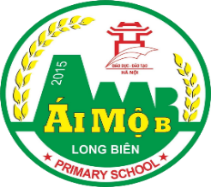 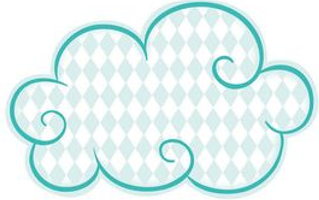 Thư giãn
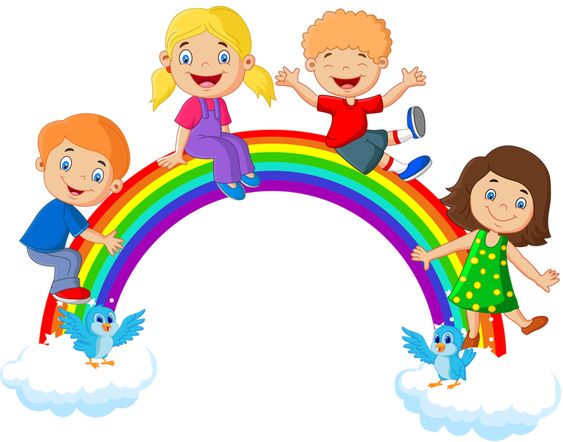 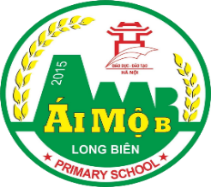 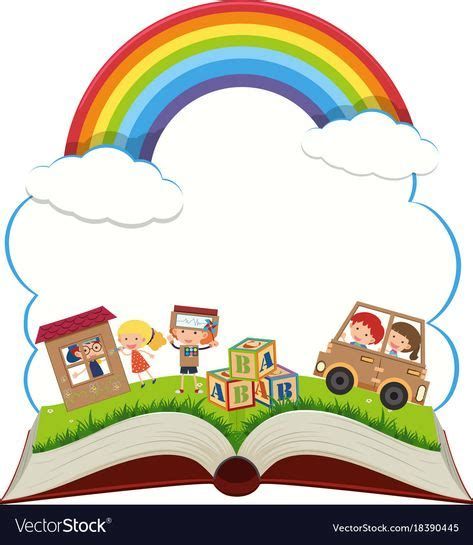 Tập đọc
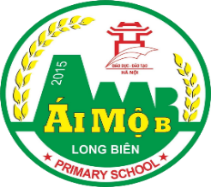 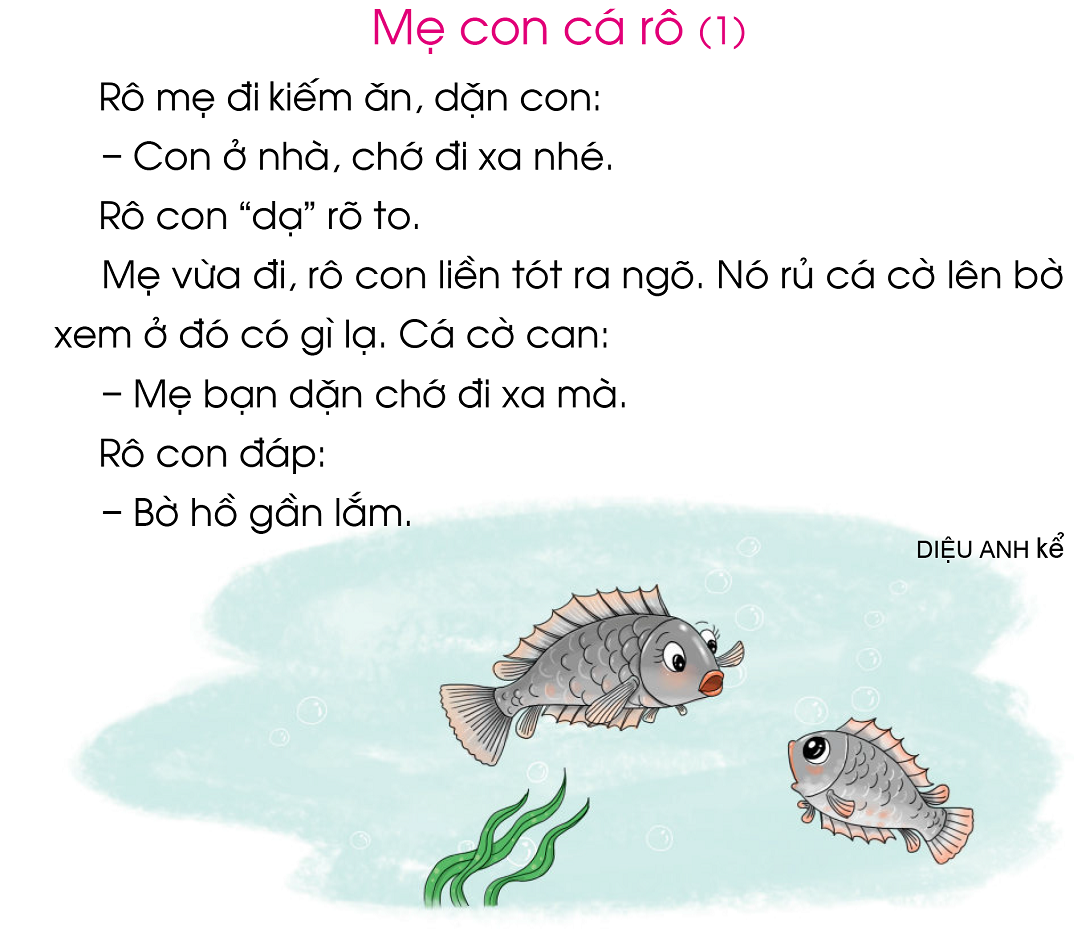 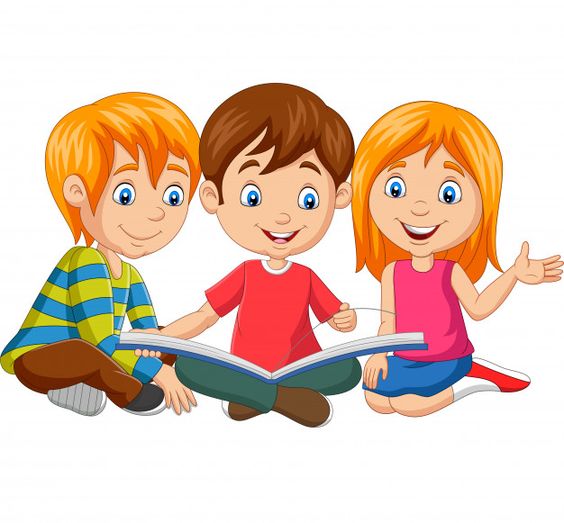 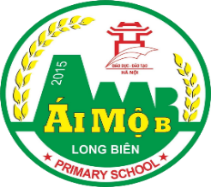 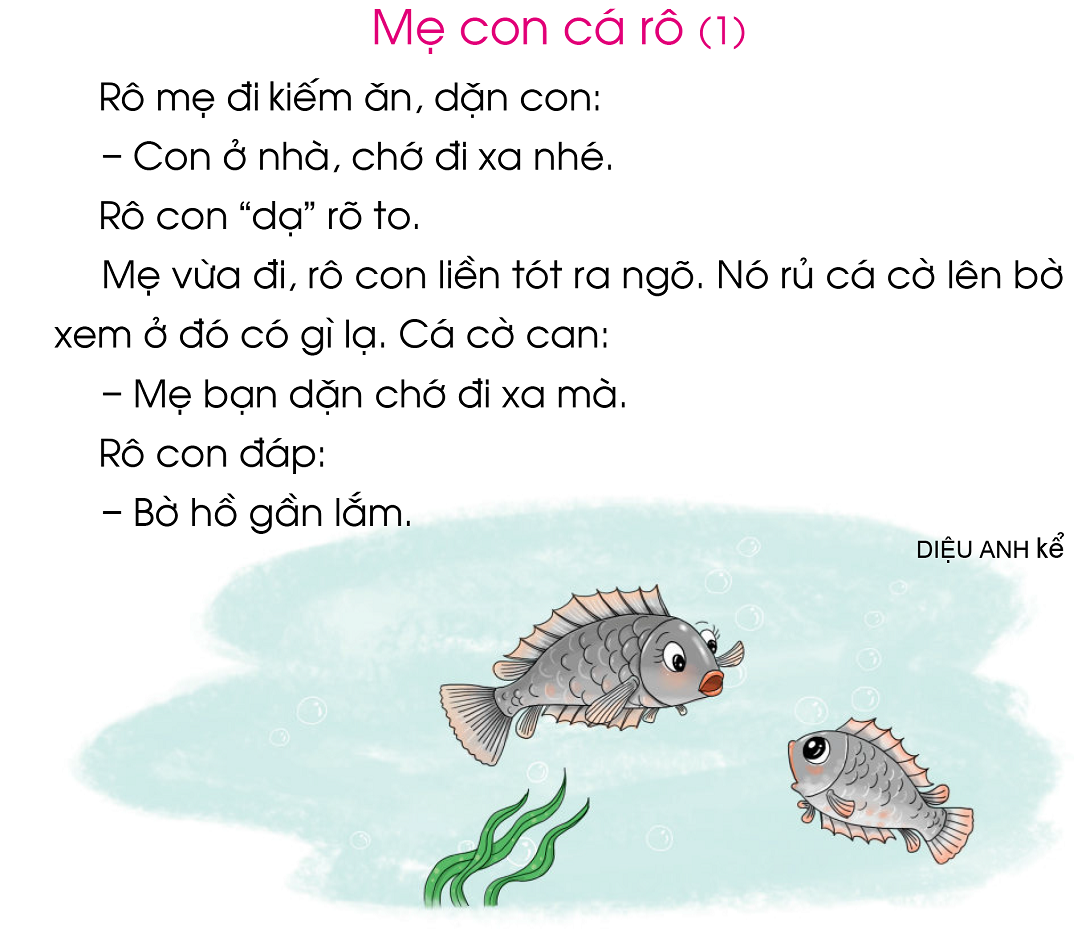 1
2
3
5
4
6
7
8
9
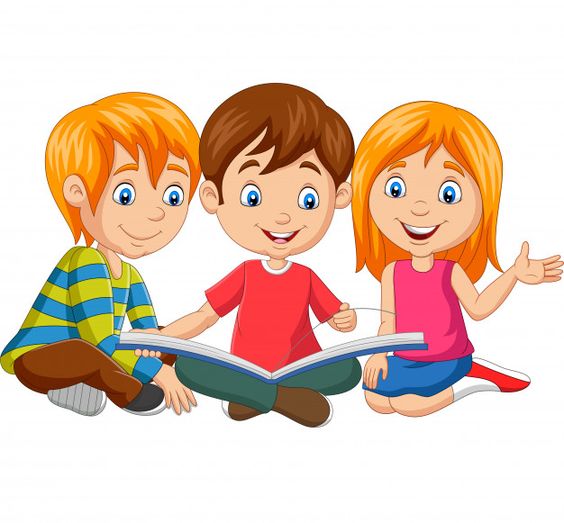 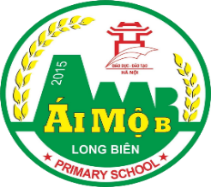 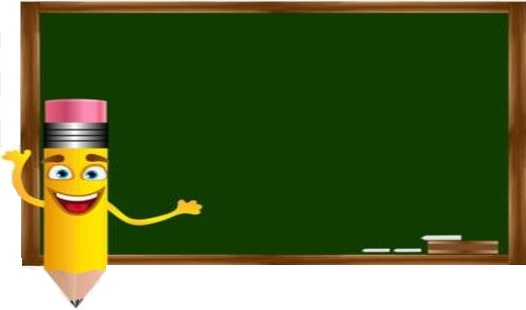 Tập viết
Tập viết
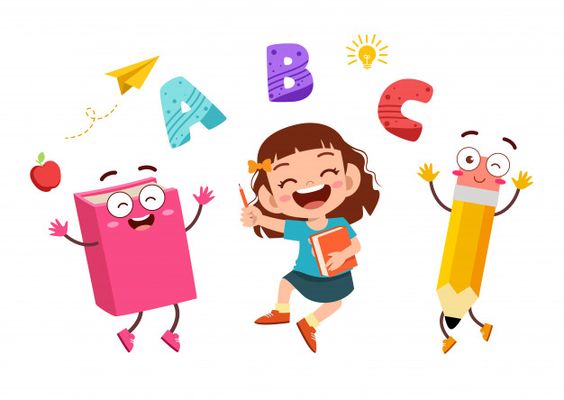 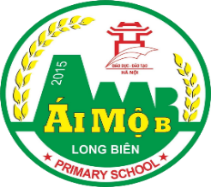